Insuffisance mitralePr Ag Foudad HocineMaitre de conférences AService de cardiologie. Hôpital militaire Constantine2019/2020
PLAN
Définition 
Rappel anatomique 
Physiopathologie
Etiologies 
Mécanisme
Clinique
Examens complémentaires
Complications 
Traitement
Take home message
1/ Définition
Reflux anormal du sang du VG vers l’OG  en systole par default d’étanchéité de la valve mitrale
2/ Rappel anatomique
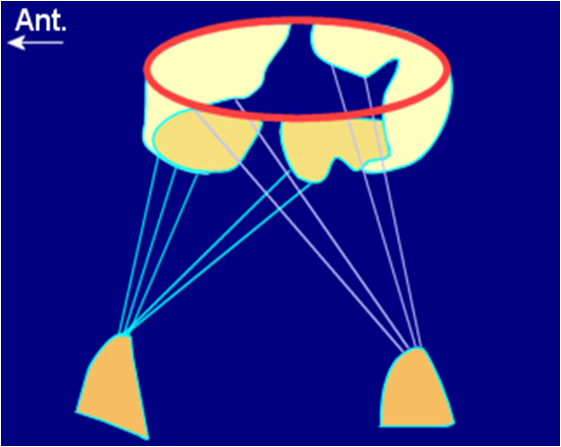 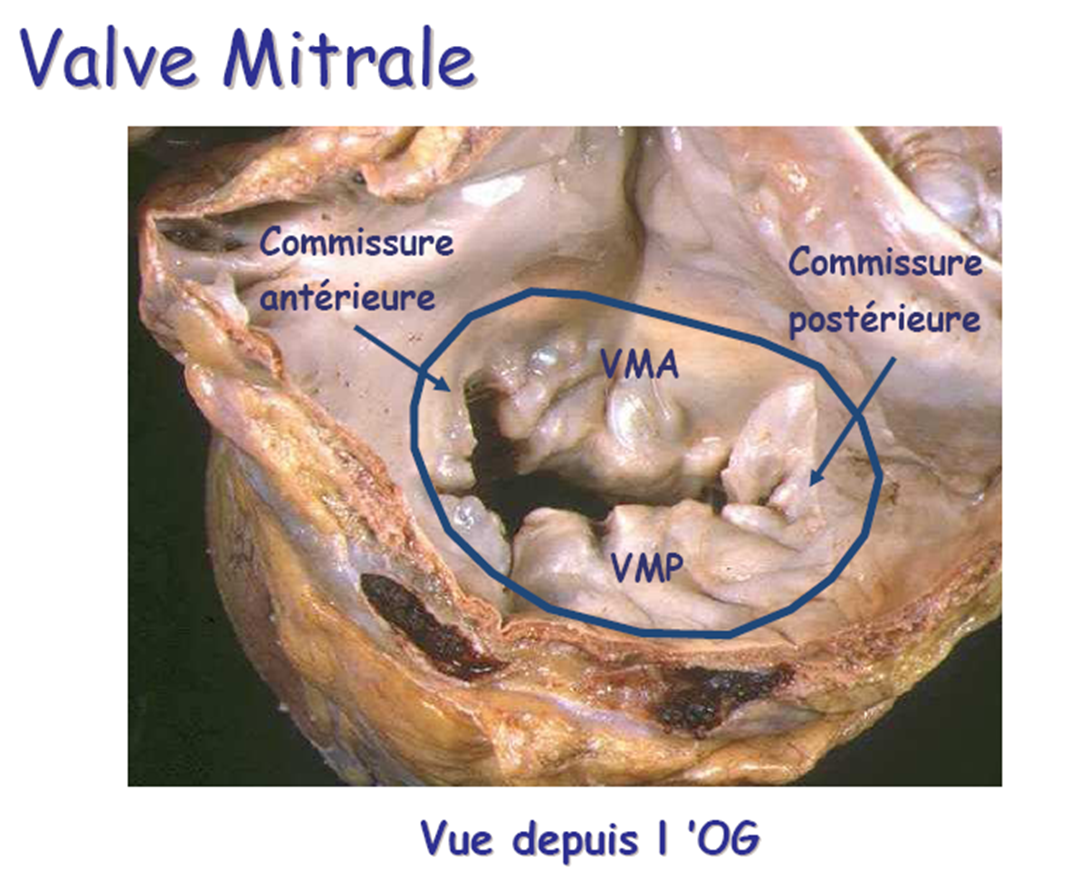 4 éléments:
Le voile mitral
L’anneau mitral
Les cordages tendineux
Les muscles papillaires
Physiopathologie      

A/ IM chronique 

1) conséquences d’amont : 	
Dilatation OG :  troubles du rythme : ACFA +++,
                               Thromboses OG / embolies
↑ Pression capillaire : dyspnée, insuffisance cardiaque gauche

↑ Pression pulmonaire : HTAP post-capillaire passive 

↑ Résistances pulmonaires :  HTAP précapillaire active

↑ Pression Ventriculaire droite : insuffisance Cardiaque droite (phase terminale tardive)
Hyperpression OG
Répercussion en aval de l’IM
chronique
Hyperpression Veines P
Hyperpression Capillaire P
OG
HTAP passive
OD
HTAP active
VD
VG
IVD
2) Conséquences en aval

Surcharge volumétrique du VG  → dilatation du VG → dilatation anneau mitral → maladie autoentretenue. Fonction systolique est longtemps conservée → Décompensation une fois les mécanismes adaptatifs dépassés.
B/ IM aiguë
1) Conséquences en amont

Surcharge volumétrique aigue de l’OG → OAP hémodynamique avec insuffisance cardiaque globale aiguë , L'OG est  peu dilatée, généralement en rythme sinusal.

2) Conséquences d'aval
le VG n'est pas dilaté (ou modérément). Sa cinétique est exagérée.
Etiologies 
IM chronique 

RAA : Rétraction / calcifications des VM et des cordages 
               mouvements valvulaires réduits
               souvent associée à un RM ou autre valvulopathie.

IM dégénératives   : atteintes du tissu conjonctif. 2 formes : 
a) dégénérescence myxoïde ou maladie de Barlow: sujet jeune (femmes ++), excès de tissu valves épaissies, prolapsus mitral

b) dégénérescence fibroélastique: sujet âgé, valves fines, cordages longs , risque de rupture de cordages
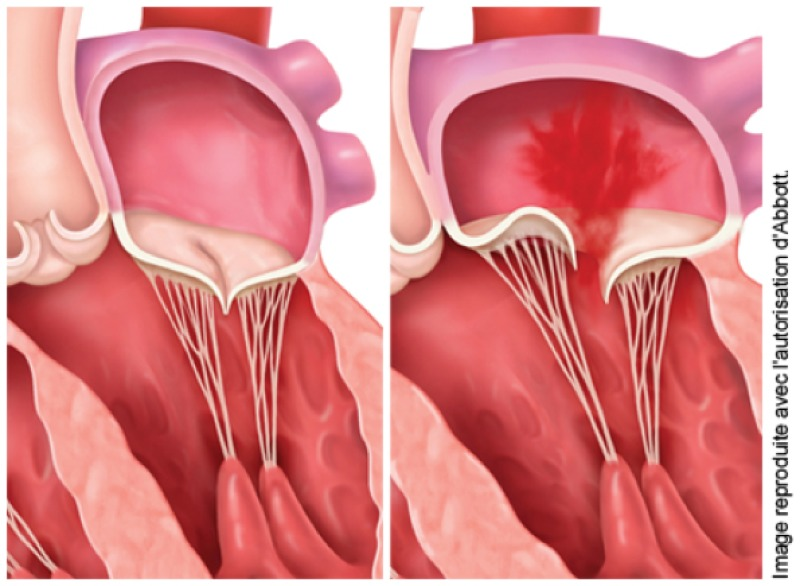 IM dégénératives
Ischémique :   par dysfonction du pilier (hypokinésie ou akinésie).
Fonctionnelle = anneau mitral dilaté par la dilatation du VG
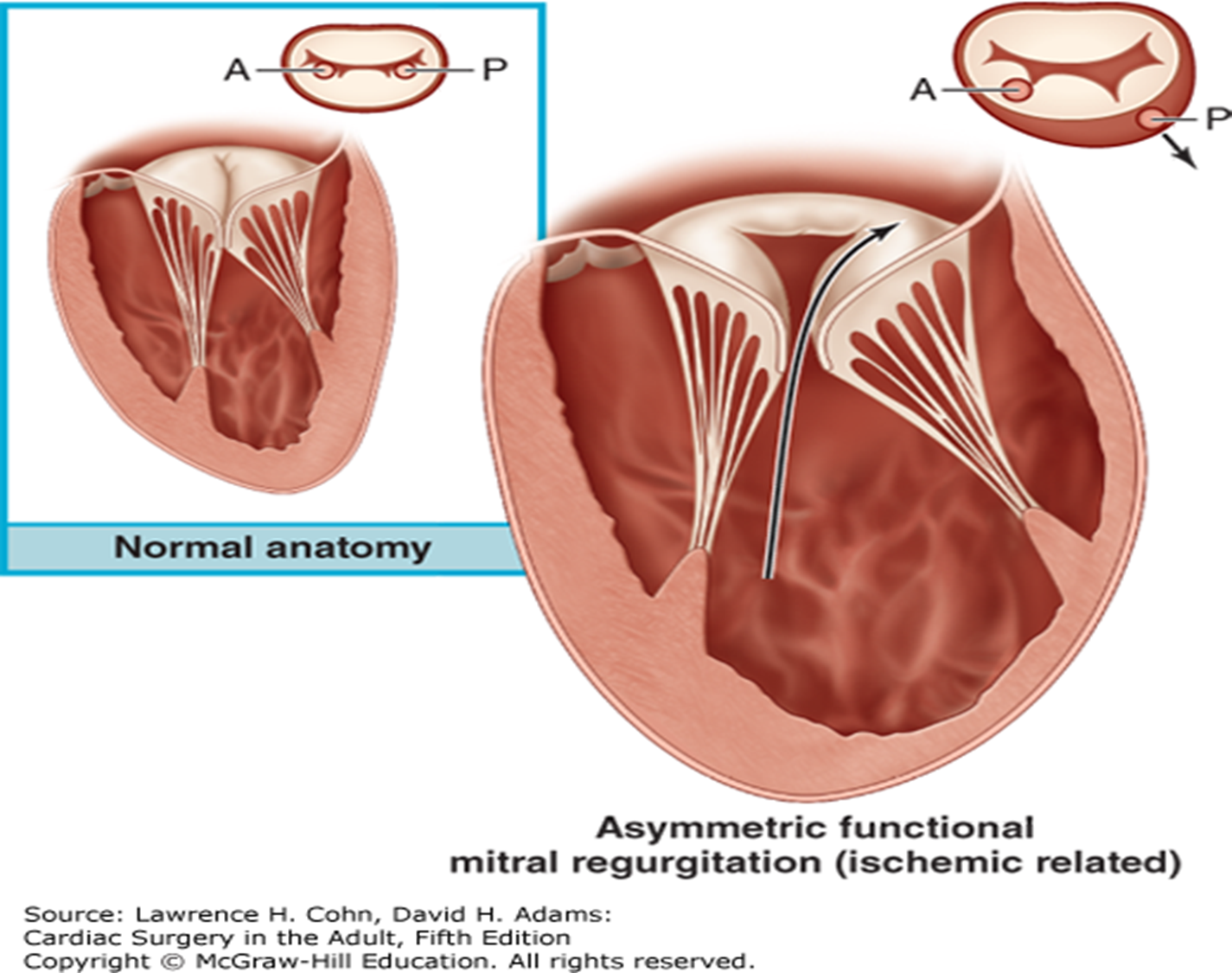 IM fonctionnelle
IM aiguë = lésion aigue de la valve / cordage/ pilier

Endocardite infectieuse (rupture, mutilation, perforation)

Rupture de cordage dégénérative

Rupture de pilier (post IDM)

Traumatique (iatrogène surtout : post CMP)
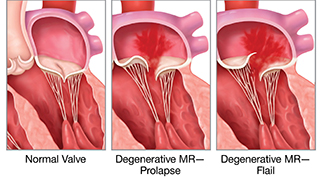 Rupture de cordage dégénérative
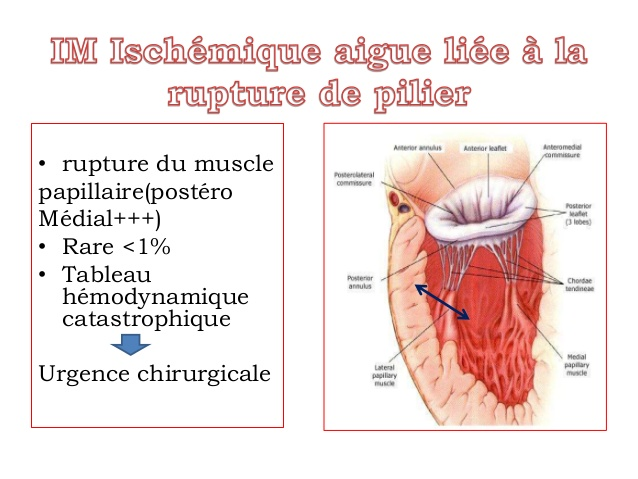 Mécanisme : Classification de Carpentier
Type I : mouvement valvulaire normaux
Perforation valvulaire (Endocardite)
Dilatation de l’anneau (IM fonctionnelle)

Type II : mouvement valvulaire exagéré
Prolapsus valvulaire mitral (IM dégénérative chronique)
Rupture de cordage (IM dégénérative aigue/ endocardite)
rupture de pilier (IM ischémique aigue)

Type III : mouvement valvulaire diminué
RAA(IM rhumatismale)
Ischémie/ restriction (IM ischémique chronique)
Clinique 
A- IM chronique
1) Signes fonctionnels : longtemps bien tolérée
-   dyspnée d ’effort qui s’aggrave progressivement  - dyspnée  décubitus
palpitations (FA) 
Asthénie  / fatigabilité
Complications : ACFA, IC, endocarde…
Douleur thoracique et IC aigue : Syndrome de rupture (cordage ou pilier)

2) Signes physiques
stade avancé : déviation en bas et en dehors du choc de pointe
auscultation cardiaque + + + : (décubitus latéral gauche)
Souffle d ’IM : 
siège : pointe / irradiation : aisselle G / intensité variable / timbre : en jet de vapeur /  chronologie : Holosystolique

Signes de gravité 
Galop protodiastolique (B3) : signe d’IC.
Roulement diastolique (RM fonctionnel) 
Éclat du B2 au foyer pulmonaire (HTAP)

- Auscultation pulmonaire : souvent normale ou signes d ’IVG
. Crépitants bilatéraux aux bases
. Crépitants diffus
. épanchement pleural
B- IM aiguë
D’emblée mal tolérée si importante :  subOAP ou OAP - souffle IM + B3

EXAMENS COMPLEMENTAIRES

Radio de thorax  
- normale si IM minime ou modérée
- dilatation de l ’OG et du VG + hypervascularisation pulmonaire
De  face : 
↑ de l’ index cardiothoracique (ICT> 0.5)
arc inférieur gauche allongé (dilatation VG)
arc moyen gauche convexe et débord arc moyen droit (dilatation OG)
signes d’hypervascularisation pulmonaire
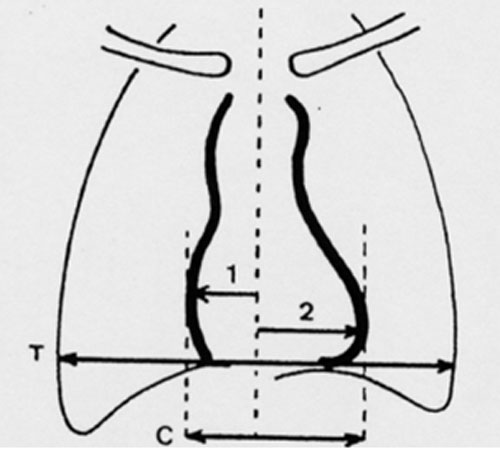 AO
VCS
Radiographie normale du thorax

Silhouette cardiaque et calcul de l’ICT
AP
OD
VG
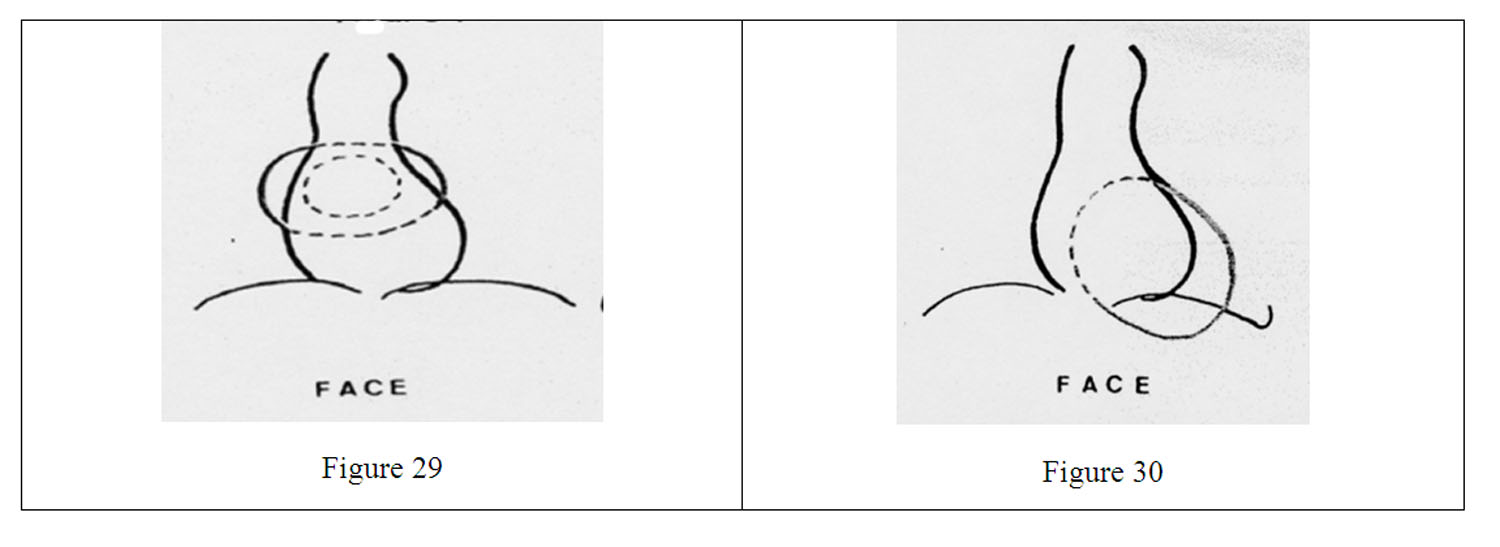 Dilatation VG
Dilatation OG
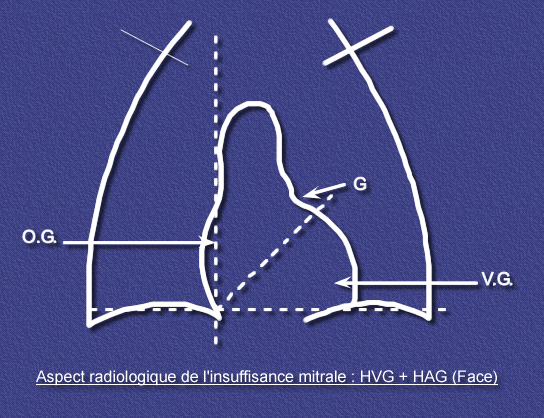 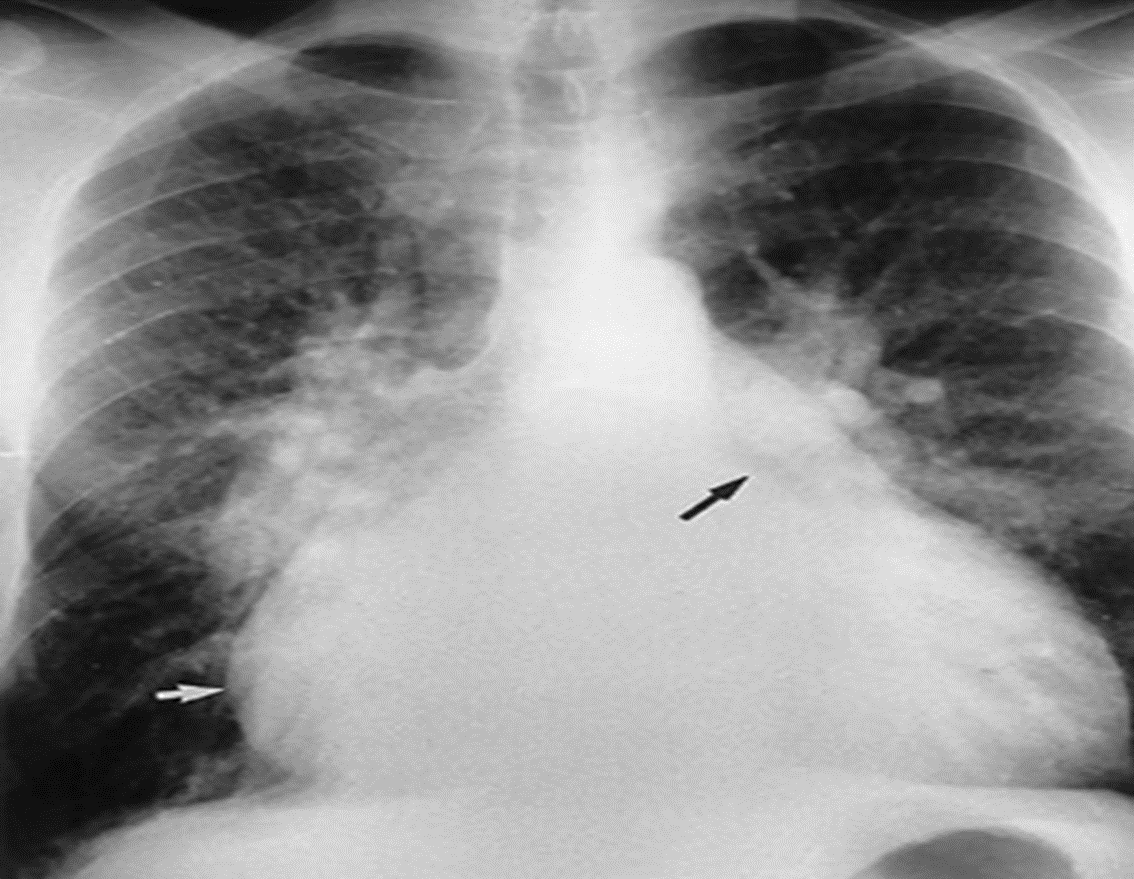 double contour droit

double bosse de l'arc moyen gauche

allongement de l'arc inférieur gauche

Cardiomégalie
2) ECG

longtemps normal

IM importante : HAG + HVG ± troubles de rythme auriculaire : ESA,  ACFA

HVG	
 - ± déviation axiale gauche
	 - Sokolow  35 mm
- Troubles de  repolarisation : ondes T négatives en précordiales gauches
3) Echocardiographie Doppler
Diagnostic positif  ( Doppler)

Diagnostic étiologique

 Diagnostic quantitatif (Doppler) : IM sevrée si 
     SOR ≥ 40 mm2 / VR ≥ 60ml/battement

Retentissement sur VG (+ + +) et sur OG el la pression artérielle pulmonaire

Echocardiographie transoesophagienne : 
Facilite détermination mécanisme et quantification
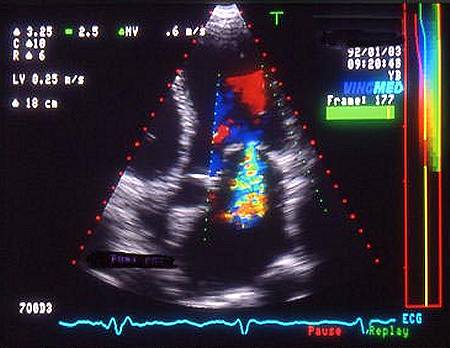 Diagnostic positif  ( Doppler)
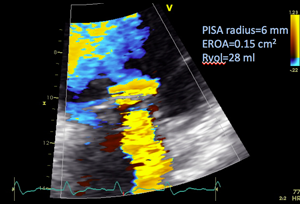 Diagnostic quantitatif (Doppler) calcul de la SOR
4) Exploration hémodynamique : si on envisage chirurgie : CORONAROGRAPHIE (âge ; FRCV ; angor; dysfonction VG)
Classification de Sellers.
Ao
VG
OG
Classification de Sellers
Complications 

Troubles du rythme supraventriculaire ++ (AC/FA)
                                          ventriculaire

Embolies périphériques : AVC, ischémie aigue MI…

IVG / OAP + + + /  insuffisance cardiaque globale

Endocardite + +

Morts subites rares
TRAITEMENT

1) Prévention endocardite infectieuse : n’est plus indiquée selon les dernières recommandations

2) Formes mineures ou modérées sans retentissement hémodynamique  → surveillance

3) IM sévère
	
a) TRT insuffisance cardiaque : diurétique + dérivés nitrés (inotropes + si PAS basse) 

b) TRT troubles du rythme auriculaire : anticoagulant + ralentisseurs de la FC (digoxine)
CHIRURGIE 
- plastie si possible +++++++ : mortalité et morbidité à moyen et long termes plus basses

- Sinon : remplacement valvulaire
On remplace la valve
Bioprothèse
Valve mécanique
TRT chirurgical
On répare la valve sans la remplacer: PLASTIE ++
Plastie Mitrale
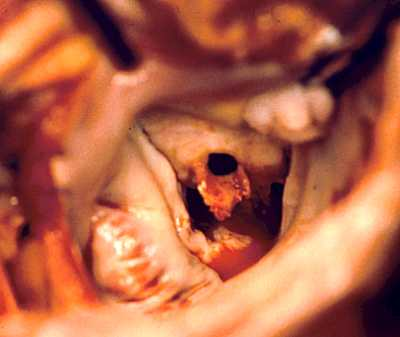 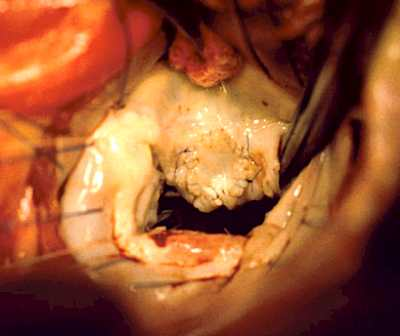 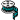 Réparation de la valve native. Pas de métal. Pas de nécessité d’anticoagulant au long cours
Remplacement valvulaire
Bioprothèse
Prothèse mécanique
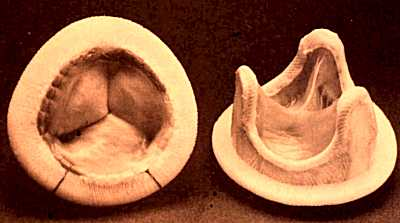 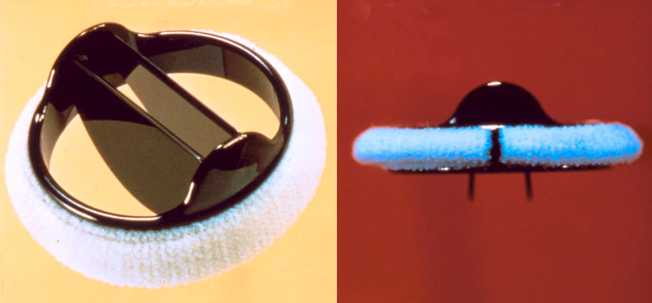 Pas d’usure
Nécessité d’un Trt AVK
Pas d’AVK au long cours
usure ± en 8 a 15 ans
Mitraclip
Traitement non chirurgical de l’IM

La procédure est indiquée pour l’IM significative et symptomatique ayant plusieurs comorbidités avec une espérance de vie de plus de 2 ans

La procédure se fait sous anesthésie  générale en salle d’hémodynamie. Le cœur bat normalement pendant la procédure

L’intervention consiste à introduire un cathéter (24 french) via la veine fémorale jusqu’à l’oreillette droite avec cathétérisme transeptal

Le traitement consiste à pincer ensemble, le feuillet postérieur et le feuillet antérieur de la VM, à l’aide d’une micro-pince afin de réduire le reflux du sanguin
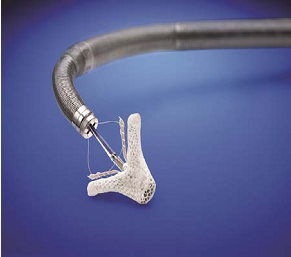 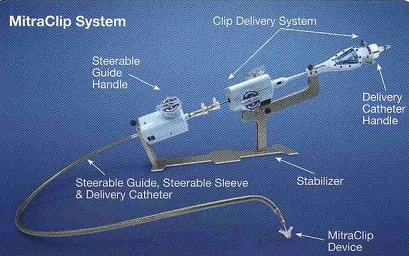 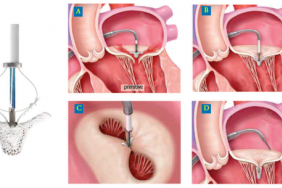 INDICATIONS 

IM sévère symptomatique

IM sévère asymptomatique avec dysfonction VG (FEVG ≤ 60 %)

IM sévère asymptomatique avec dilatation importante du VG
(DTSVG ≥ 45 mm)

IM sévère asymptomatique avec HTAP (PAPS > 50 mm Hg) ou 
ACFA

IM sévère symptomatique avec dysfonction VG  sévère  
(FE < 30%)  

IM sévère symptomatique inopérable ou à risque chirurgical élevé 

Absence des critères suscités
Plastie si possible
Remplacement valvulaire
TRT médical
transplantation
Mitraclip
Surveillance
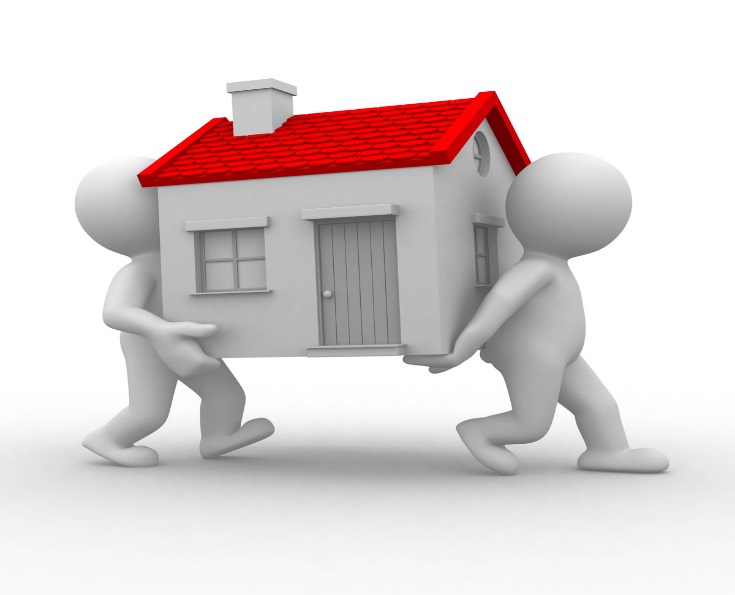 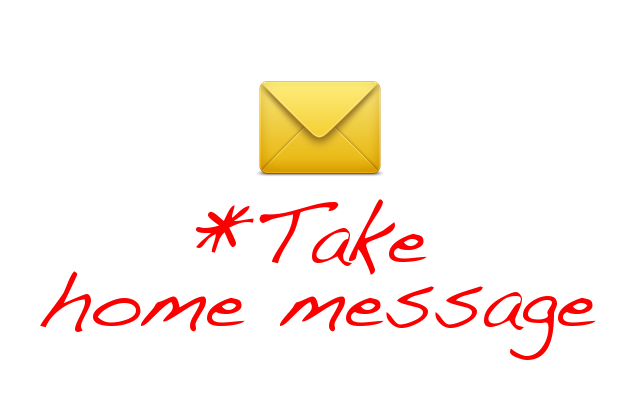 INSUFFISANCE 
MITRALE
L’IM réalise un reflux anormal du sang du VG vers l ’OG en systole

IM aigue : rupture de pilier (IDM),rupture de cordage (dégénérative, endocardite), perforation de valves (endocardite)

IM aigue : OG et VG non dilatés → OAP et insuffisance cardiaque aigue

IM chronique : RAA , dégénérative, ischémique , fonctionnelle.
IM chronique : dilatation OG et VG → HTAP → IC chronique

Symptômes : IM chronique → dyspnée d’aggravation progressive, IM aigue → OAP

Signes physique : souffle IM , signes de gravité (B3 , roulement diastolique , éclat de B2)

ECG = HAG + HVG ± troubles du rythme ( ESA , ACFA )

TTX = dilatation VG et OG + retentissement pulmonaire

L’échocardiographie confirme le diagnostic (doppler couleur), évalue le degré de sténose (SOR et VR) , précise le retentissement.
Les complications : rythmiques (ACFA ++) , embolie, hémodynamiques (IC,OAP), endocardite


 TRT médical : ACFA ( AVK ± TRT ralentisseur) -  OAP / IC : diurétique + dérivés nitré ± digoxine - prévention de l’endocardite +/-

IM sévère symptomatique ou asymptomatique ( avec dysfonction VG , dilatation importante du VG , HTAP , ACFA) → plastie ou RVM .

IM sévère symptomatique inopérable ou à risque chirurgical élevé : Mitraclip

Sinon : TRT médical et surveillance.